Intro general a la Norma 15
Estrategias, enfoques e intervenciones claves
Prevención y respuesta a los riesgos de protección infantil

Actividades planificadas grupales 
Enfoques seguros, inclusivos, contextuales y apropiados para la edad, fomentando la protección 

Objetivos medibles realistas
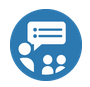 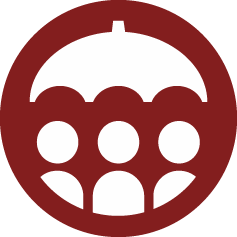 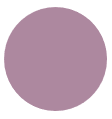 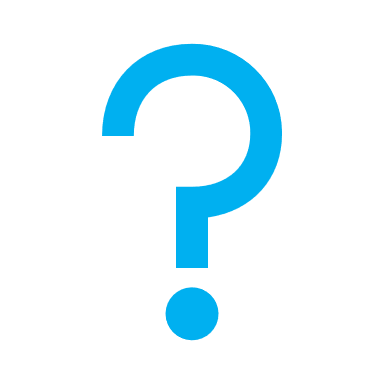 ¿Puede dar ejemplos de actividades grupales?
[Speaker Notes: Esta Norma es parte del tercer Bloque de Normas relacionadas con desarrollar estrategias, enfoques e intervenciones claves para prevenir y responder para la Protección de la niñez y adolescencia esbozados en el Pilar 2. Está estructurado en torno al modelo socioecológico y también está alineado con el paquete INSPIRE, cuando corresponde, y se basa en estrategias basadas en la evidencia para prevenir la violencia contra los NNA. De ahí el ICONO en la esquina. El paquete INSPIRE tiene un objetivo similar: estrategias basadas en evidencia para prevenir la violencia contra los NNA. Más información sobre las estrategias de INSPIRE en: http://inspire-strategies.org/ 

Esta Norma promueve (1) protección, (2) bienestar y (3) aprendizaje 
(1) Estas actividades también fomentan la protección por dos razones: (a) al identificar a NNA vulnerables o que estén viviendo abuso, negligencia, explotación o violencia y (b) al servir de respaldo para remisiones apropiadas – Consulte St 8, 9, 11, 12, 13 para profundizar en otros problemas de protección. 
(2) Las actividades en grupo proporcionan oportunidades de causar un impacto positivo en su bienestar, de mejorar su resiliencia y de reducir el estrés. Además de la participación de los NNA en el diseño, implementación y seguimiento de las actividades, las actividades deben buscar promover la participación y el empoderamiento de los niños (vinculado con el objetivo de los NNA sean sus proprios agentes, en la definición de bienestar - consulte la Norma 10 para profundizar sobre el bienestar, especialmente la diapositiva 5 del juego de diapositivas de la Norma 10) 
(3) Las actividades en grupo proporcionan oportunidades para que los NNA se junten en un entorno predecible y estimulante, donde se fomente la seguridad, el aprendizaje, la expresión personal, las relaciones entre pares y el sentirse apoyado, sean organizadas con enfoques seguros, inclusivos, contextuales y apropiados para la edad - consulte la Norma 23 para profundizar en el componente de educación / aprendizaje 

También es importante enfatizar la importancia de asegurar que se establezcan objetivos medibles realistas para este tipo de actividades. Existen diferentes tipos de capacidades de resiliencia (afrontamiento / adaptación y transformación). Según el contexto, la edad de los niños, es importante aclarar qué tipo de resiliencia se está apoyando, para establecer objetivos realistas y garantizar que la configuración y el tipo de actividades promuevan el nivel específico de resiliencia necesario en un contexto específico. 
Iconos: Alineada con estrategias INSPIRE on Educación y aptitudes para la vida + Seguridad en el entorno

Esta Norma reemplaza la Norma anterior sobre Espacios Adaptados/amigables a la Niñez: existía un sentimiento de dependencia excesiva en este tipo de intervención y, en cambio, se agrupo en "Actividades grupales para el bienestar del niño", que también explora la programación móvil, los vinculos a la capacitación en habilidades, y otras oportunidades regulares y consistentes para mejorar la protección de los niños.

Tema de debate: ¿Puede dar ejemplos de actividades grupales?
-> Las actividades de grupo para el bienestar infantil incluyen lo siguiente:
Educación extraescolar y informal;
 Juego libre y estructurado;
 Manualidades;
 Deportes;
 Programas de resiliencia y de habilidades para la vida;
 Capacitación en materia de liderazgo para adolescentes;
 Grupos de padres y grupos de apoyo que refuercen los esfuerzos realizados por las familias y sus comunidades en materia de Protección de la niñez y adolescencia
->Pueden llevarse a cabo en un lugar fijo, conocido generalmente como ” Espacios Adaptados/amigables a la Niñez” o un ”lugar seguro”, o pueden ser itinerantes, facilitadas por grupos de animadores en distintos y variados lugares, en contextos con (a) poblaciones altamente móviles, dispersas o desplazadas o (b) con acceso limitado debido a problemas de seguridad.]
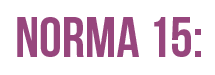 “Los niños y niñas reciben apoyo por medio del acceso a actividades grupales planificadas que (a) fomenten la protección, el bienestar y el aprendizaje y (b) que se impartan de forma segura, inclusiva, contextualizada y apropiada dependiendo de la edad.”
Iniciativas sostenibles lideradas por la comunidad
Evaluación de las necesidades 
Consulta & Participación
Oportunidades de trabajar con otros sectores
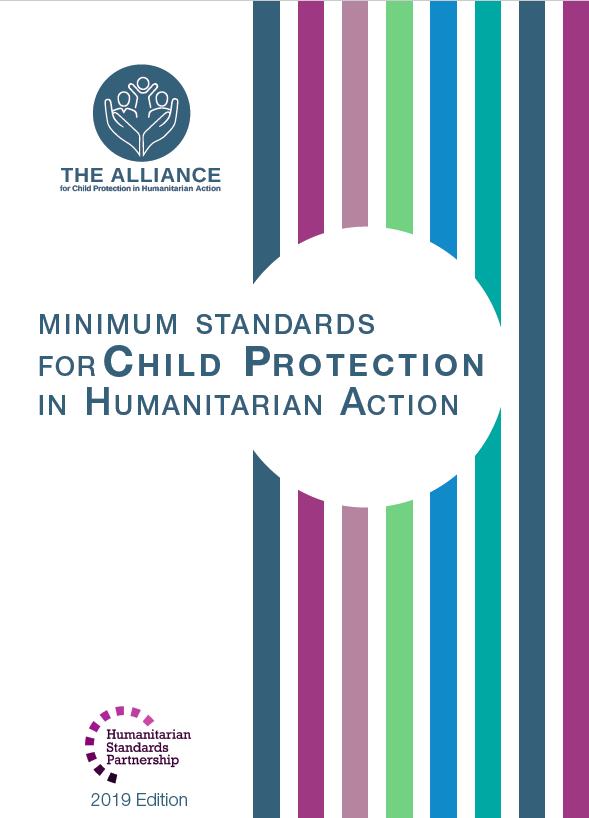 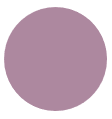 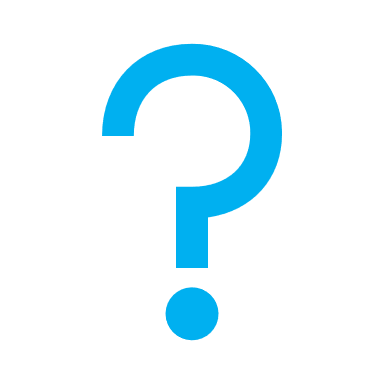 ¿Y la sostenibilidad de las actividades grupales?
[Speaker Notes: La Norma 15 se lee exactamente así:  “Los niños y niñas reciben apoyo por medio del acceso a actividades grupales planificadas que (a) fomenten la protección, el bienestar y el aprendizaje y (b) que se impartan de forma segura, inclusiva, contextualizada y apropiada dependiendo de la edad.” 

Es importante identificar, apoyar y fortalecer fortalecer los espacios, los servicios y las actividades existentes antes de desarrollar actividades grupales adicionales. Una vez organizadas, deberíamos planificar la transición a iniciativas más sostenibles lideradas por la comunidad. Cuando sea necesario, diseñar actividades grupales basadas en la evaluación de las necesidades y en la protección de los riesgos para decidir dónde, cómo, cuándo y por quién se llevaran a cabo las actividades; cuáles son los objetivos; y si se requieren instalaciones específicas

La evaluación debe realizarse en consulta con los NNA y las comunidades para identificar las barreras de acceso, y las actividades deben brindar a todos los niños la oportunidad de participar en actividades adaptadas a sus necesidades, intereses, habilidades, capacidades y características particulares. Es importante evaluar las necesidades de manera participativa y contextual para aclarar los objetivos específicos que tenemos para apoyar las actividades del grupo (vinculado con la definición inter-agencial del bienestar; necesidades básicas, seguridad y protección, relaciones con la familia y otros, empoderamiento) 
Es decir: horarios que tienen en cuenta las actividades escolares, religiosas y de otro tipo; acceso para NNA con discapacidades; enfoque para NNA trabajadores o niños que son padres, actividades a medida para adolescentes, actividades para la primera infancia para 0 - 2 años con los padres / cuidadores de los niños ... 

Las actividades grupales también pueden ser oportunidades de trabajar con otros sectores : 
- Los sectores de la primera infancia / personal de otros sectores con conocimientos especializados para implementar actividades grupales para NNA en este rango de edad. 
otros sectores que puedan ofrecer habilidades para la vida, como educación o medios de vida. 
Con sistemas y grupos a nivel comunitario, como grupos de mujeres y comités de protección infantil 
El sector de educación para desarrollar actividades en grupo que complementen la educación formal y no formal.
Con agentes de salud y agua, saneamiento e higiene, durante los brotes de enfermedades infecciosas, para adaptar las actividades para (a) NNA que se encuentren en tratamiento, cuarentena o aislamiento, o para (b) NNA cuyos cuidadores han sido admitidos en un centro de atención.
Otros sectores (como salud, nutrición y agua, saneamiento e higiene), para proporcionar servicios multisectoriales integrados o generales y evitar la duplicación.

Tema de debate 1: ¿Y la sostenibilidad de las actividades grupales? ¿Estamos (o la comunidad) siempre buscando mantener las actividades grupales establecidas en un contexto humanitario? ¿Cuándo deberíamos? ¿Cuándo no deberíamos? 
-> La cuestión de la sostenibilidad de las actividades implementadas depende en gran medida de los contextos específicos y de los objetivos que establezcamos para las actividades del grupo (vinculados con las necesidades expresadas e identificadas). 
Por ejemplo, estas actividades se pueden configurar para reemplazar temporalmente las actividades escolares que se pueden detener durante las emergencias (sin buscar la sostenibilidad a largo plazo). 
O, si pensamos en proponer actividades para apoyar la prevención y respuesta al matrimonio infantil (habilidades para la vida y apoyo de PNA), podría ser interesante sostenerlas a largo plazo o que otros actores las asuman…]
Considerations for group activities
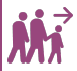 Itinerancia & divulgación 
Materiales recreativos culturalmente apropiados
Sistema de seguimiento y evaluación 
Programa de actividades 
Mapeo de servicios y referencia de itinerarios
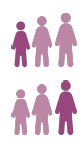 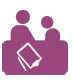 [Speaker Notes: Pueden ser itinerantes, facilitadas por grupos de animadores en distintos y variados lugares. Los lugares se escogen con anticipación, con base en una evaluación que indique que son sitios seguros y accesibles para NNA de diferentes géneros, edades, discapacidades u otros aspectos relevantes de la diversidad. Tenemos que realizar una divulgación para identificar y alentar la participación de NNA que, de lo contrario, suelen verse excluidos de actividades grupales. En algunas situaciones, los NNA refugiados, desplazados internos o migrantes, pueden ser altamente móviles; las actividades grupales pueden proporcionar en estos casos por ejemplo alojamientos transitorios y de corta duración, información sobre los servicios disponibles en el lugar; conexión a Internet; y primeros auxilios psicológicos básicos [ icono refugiado]

Tenemos que identificar materiales recreativos de bajo impacto medioambiental, que sean seguros, locales y culturalmente apropiados

Un sistema de seguimiento y evaluación debe incluir la participación significativa de los niños, las familias y las comunidades. 

El programa de actividades tiene que ser inclusivo; accesible; adaptado a sus necesidades y preferencias; mejorar las competencias; fortalecer la resiliencia; y ser compatible con la educación u otros servicios esenciales para alcanzar la participación de NNA de distintas edades, géneros, grados de discapacidad y otros factores de diversidad y reducir las barreras al acceso. 
Proporcionar diferentes espacios/franjas horarias y actividades específicas para cada grupo de NNA, teniendo en cuenta sus necesidades específicas [ icono adolescente & Primera Infancia]
Colaborar con los grupos de coordinación de Protección de la niñez y adolescencia para garantizar la disponibilidad de un mapeo actualizado de servicios y referencia de itinerarios, que sea accesible para los NNA [ icono de gestion de casos]]